Αναλυτικό Πρόγραμμα Προσχολικής Αγωής
Γενικό μέρος
Ερωτήματα
Ποιος είναι ο σκοπός της προσχολικής αγωγής;
Σκοπός Νηπιαγωγείου
Σωματική, συναισθηματική, νοητική και κοινωνική ανάπτυξη
Κοινωνικοποίηση
Ποια είναι τα βασικά χαρακτηριστικά της μάθησης και της ανάπτυξης στην προσχολική ηλικία;
Ποια είναι τα βασικά χαρακτηριστικά της μάθησης και της ανάπτυξης στην προσχολική ηλικία;
Διαδικασίες μάθησης
Κίνητρο για μάθηση
Περιβάλλον πλούσιο σε ερεθίσματα 
Δόμηση γνώσης
Αλληλεπίδραση
Χρησιμοποίηση της γνώσης
Ικανότητα προσαρμογής στο περιβάλλον
Ερωτήματα
Τι είναι σημαντικό να μάθουν τα παιδιά;
Περιεχόμενο ή διαδικασία;
Ατομικότητα κάθε παιδιού (ενδιαφέροντα & ανάγκες)
Κοινωνικές αξίες & προϊόντα πολιτισμού
Προσδοκίες γονέων
Εφόδια, γνώσεις, δεξιότητες, αξίες & στάσεις →
ευτυχισμένη & δημιουργική ζωή
Αρχές μάθησης
Ενεργητική, Βιωματική & Συνεργατική μάθηση
Κριτική στην αποσπασματική και στην άνευ νοήματος και ενδιαφέροντος για το παιδί 
γνώση

Όχι εξαντλητικές επαναληπτικές εργασίες
Ερώτημα
Πότε ένα ΑΠ είναι αναπτυξιακά κατάλληλο  και αποτελεσματικό για όλα τα παιδιά;
Βασικές αρχές ΔΕΠΠΣ Νηπιαγωγείου: Το ΠΣ του νηπιαγωγείου προκειμένου να είναι αναπτυξιακά κατάλληλο και αποτελεσματικό για όλα τα παιδιά πρέπει:
Βασικές αρχές ΔΕΠΠΣ Νηπιαγωγείου: Το ΠΣ του νηπιαγωγείου προκειμένου να είναι αναπτυξιακά κατάλληλο και αποτελεσματικό για όλα τα παιδιά πρέπει:
Ο ρόλος του εκπαιδευτικού
Δημιουργεί: Ελκυστικό, ασφαλές, φιλικό, πλούσιο σε ερεθίσματα περιβάλλον
Κίνητρα & προϋποθέσεις μάθησης
Οργανώνει: Συνεργασία, ενθάρρυνση, εμπιστοσύνη, αποδοχή, αγάπη…
Υποστηρίζει: Παιχνίδι, διερεύνηση 
Επιδιώκει: αβίαστη συμμετοχή κάθε παιδιού με δικό του τρόπο και ρυθμό
Αξιοποιεί: γνώσεις, βιώματα, εμπειρίες
Βοηθά, συνεργάζεται, διαμεσολαβεί, διευκολύνει…
Ερώτημα
Πώς αξιολογούμε στο νηπιαγωγείο; 
Τι αξιολογούμε και τι χαρακτήρα έχει η αξιολόγηση;
Ποια κριτήρια θεωρούμε σημαντικά ώστε να τα αξιοποιήσουμε κατά την αξιολόγηση;
Χαρακτηριστικά της αξιολόγησης
Μορφές αξιολόγησης
Τεχνικές αξιολόγησης
Γιατί είναι απαραίτητη η περιγραφή αξιολόγηση στο Νηπιαγωγείο ;
Γιατί είναι απαραίτητη η περιγραφή αξιολόγηση στο Νηπιαγωγείο ;
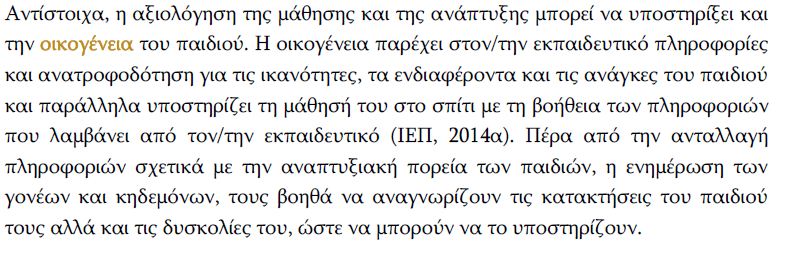 Τι αξιολογούμε σε σχέση με τη μάθηση και την ανάπτυξη του παιδιού;
Κριτήρια αξιολόγησης
Φάκελος Αξιολόγησης
Ατομικός Φάκελος
Τομείς Παρουσίασης
Γενικό Μέρος
Μεθοδολογία
Διαθεματική προσέγγιση
Αξιολόγηση
Παιδί & Γλώσσα
Παιδί & Μαθηματικά
Παιδί και περιβάλλον
Παιδί & δημιουργία – έκφραση: εικαστικά – θέατρο – φυσική αγωγή – μουσική
Παιδί & Πληροφορική